Литературная викторина
По сказкам « Аленький цветочек», «Серебряное копытце», « Жаба и роза»
Подготовила педагог-библиотекарь Якубович Г.Г
С.Т.Аксакова«Аленький цветочек»
1
Сколько дочерей было у купца?
Три
Старшая
Средняя
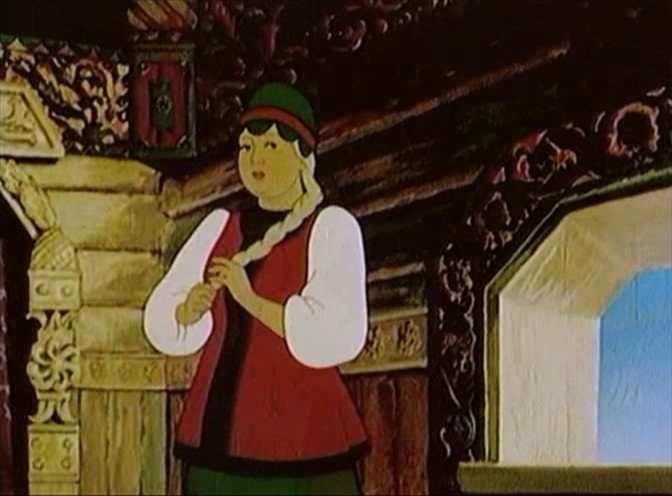 Младшая
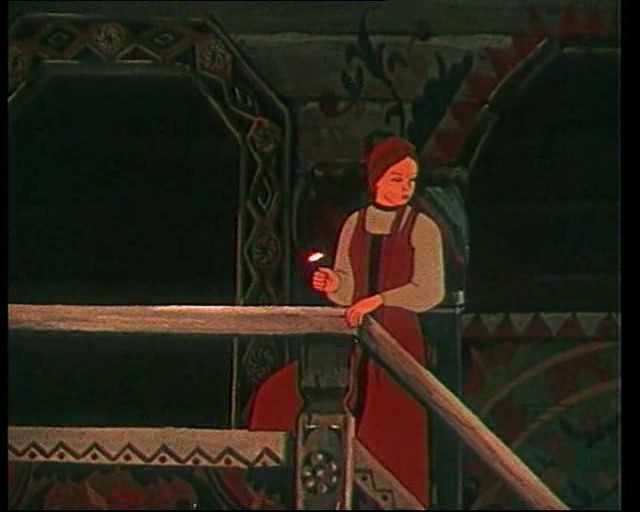 2
Какую дочь больше всех любил купец ?
Младшую
3
Куда ездилкупец по делам?
В страны заморские, королевства невиданные
4
Что заказала купцустаршая дочь?
Золотой венок из камнейсамоцветных
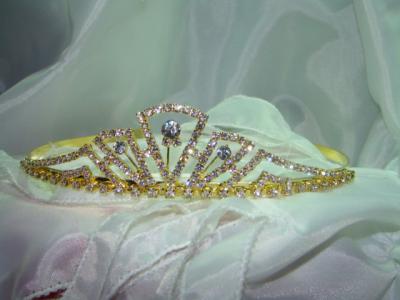 5
Что заказаласредняя дочь?
Зеркало из хрусталя восточного
6
Что заказаламладшая дочь?
Цветочек аленький
7
Что случилось после того, как купец сорвал цветочек аленький?
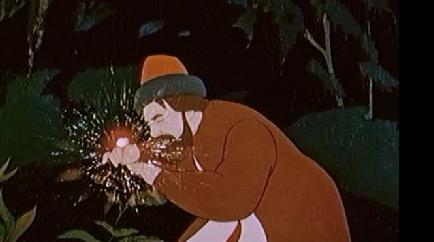 Появилось чудище лесное
8
Что потребовал от Купца чудище лесное?
Прислать вместо себя одну из дочерей своих.
9
Кто из трех дочерей отправился к чудище лесному?
Младшая дочь Настенька
10
Какой предметпомогал быстро попасть во владения зверя лесного?
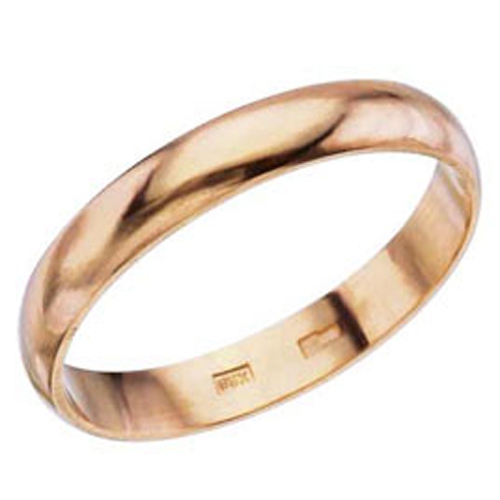 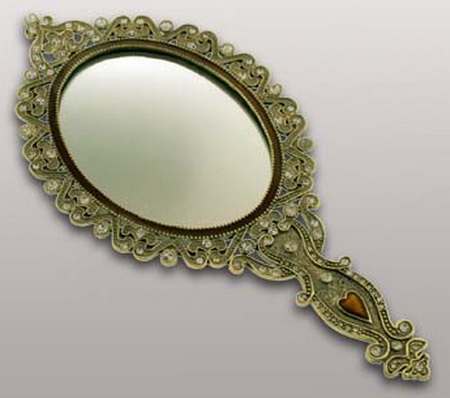 Кольцо
11
Как расколдовала Настенька Чудо лесное?
Сказала что любит его как жениха
12
Кто заколдовал принца?
Злая волшебница
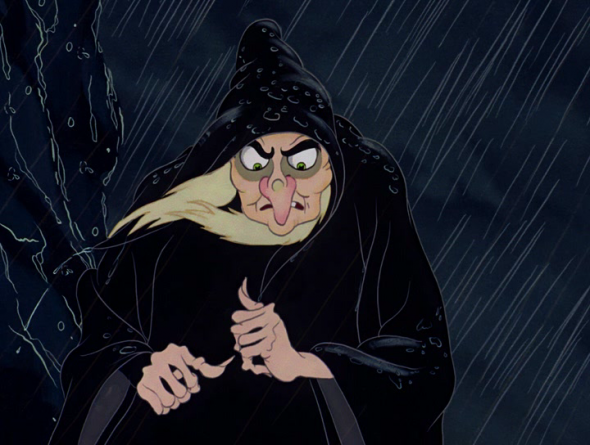 13
Чем закончилась сказка?
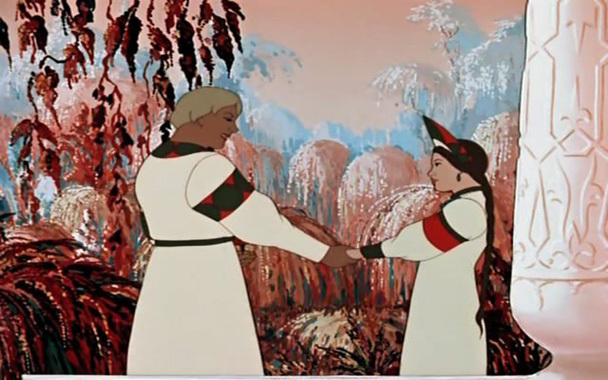 Свадьбой
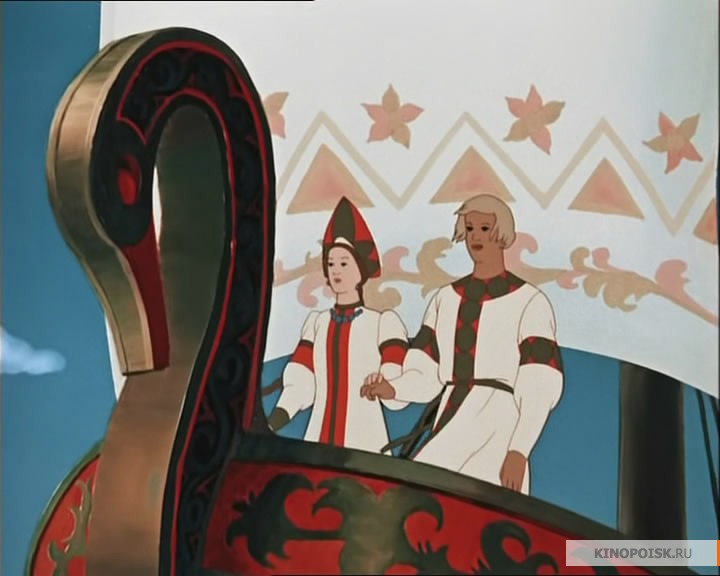 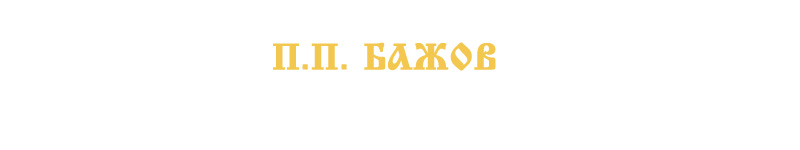 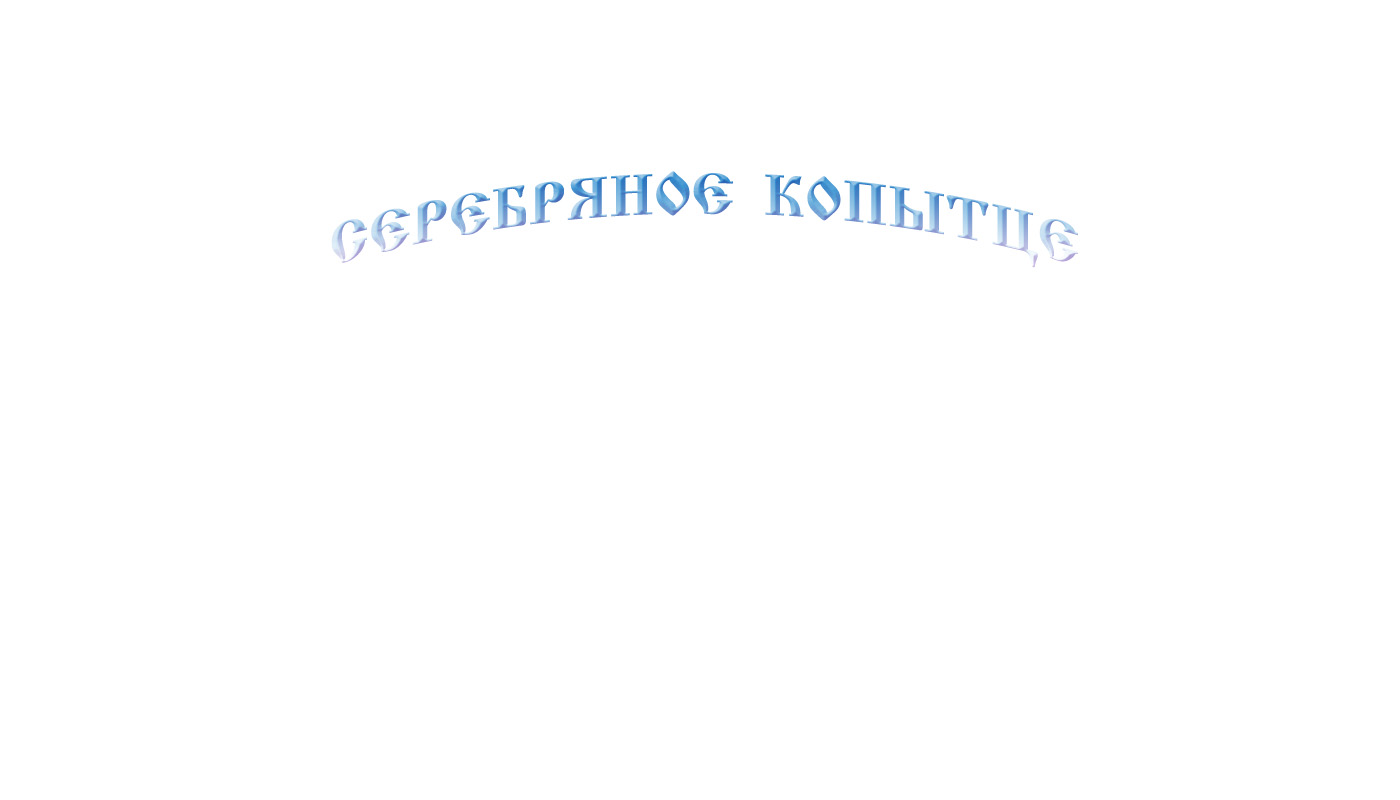 Почему писатель назвал своё произведение                        «Серебряное копытце»?
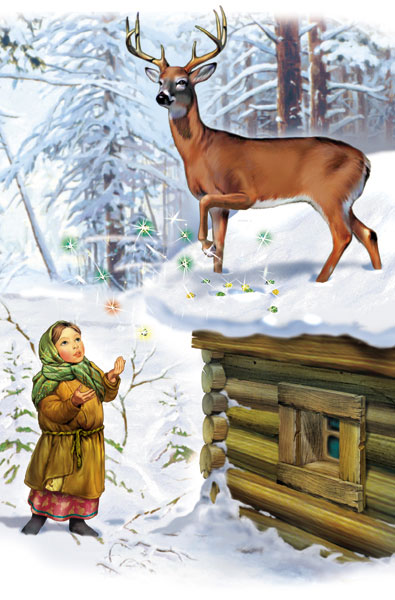 А)   Эта сказка о козле с серебряным копытцем  
 Б)   Дедушка ковал серебряное копытце
 В)  Дарёнка нашла серебряное копытце
 Г)  Эта сказка о коне с серебряным копытцем
Как звали главного героя?
А)  Ваня
Б)   Дмитрий
В)   Кокованя  
 Г)   Семён
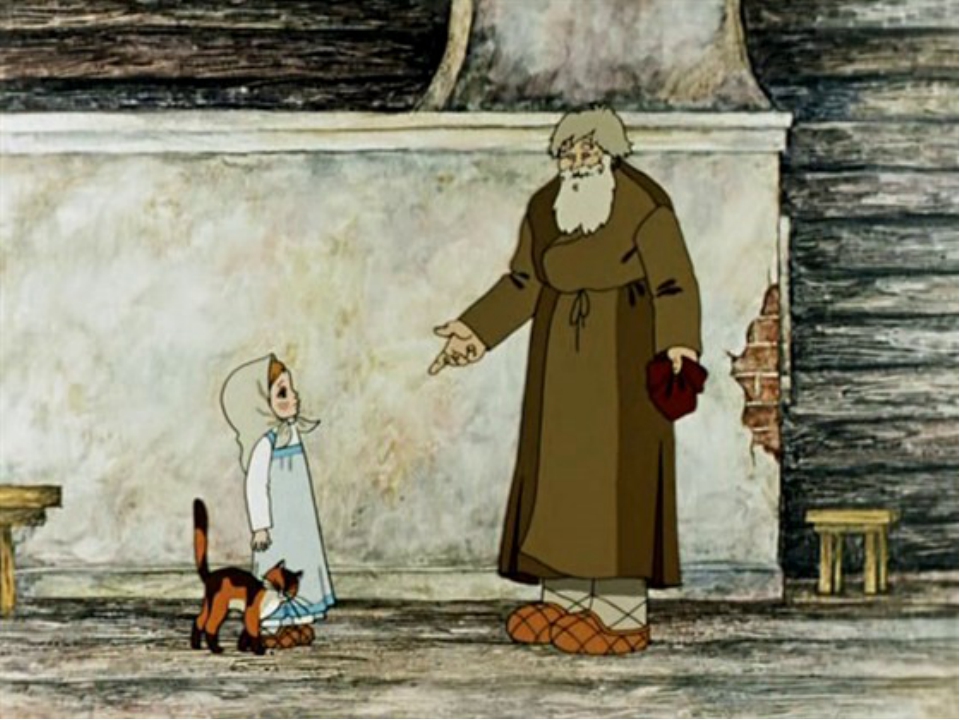 Как звали сиротку?
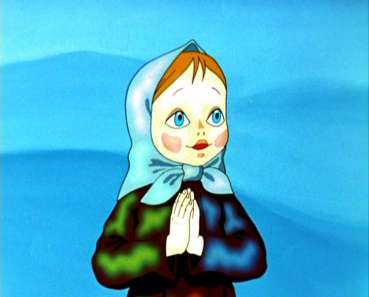 А) Катерина
Б)  Дарёнка  
В)  Любаша
Г)  Дуняша
Кто с Дарёнкой пришёл жить к Коковане?
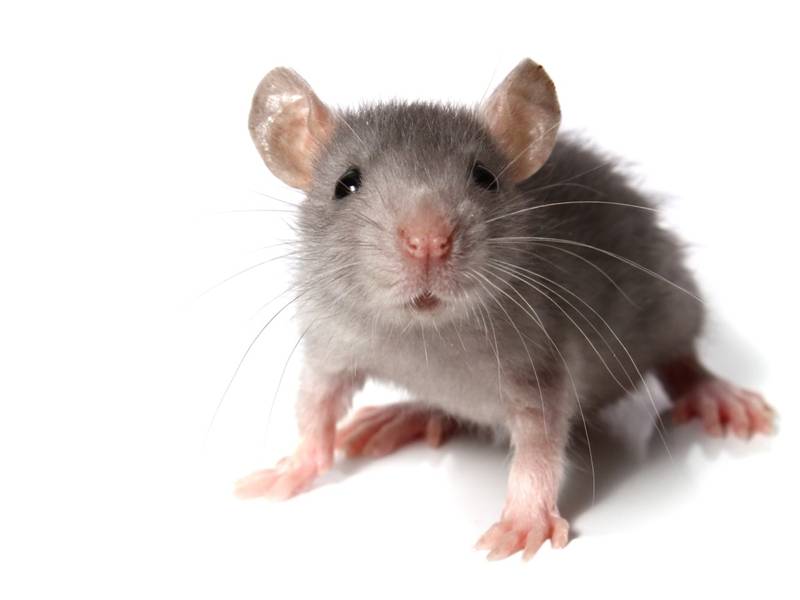 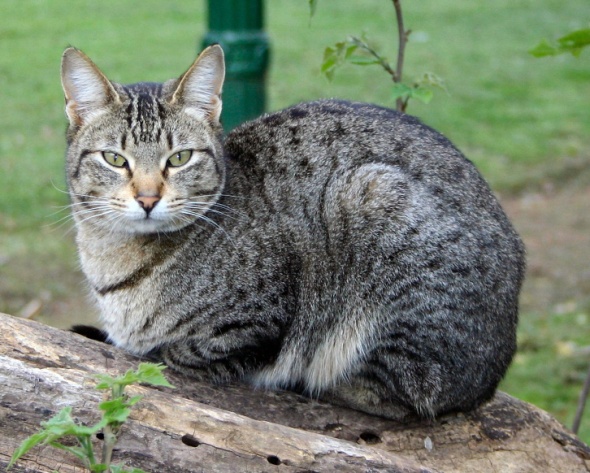 А)  Мышка Норушка
Б)  Собачка Шарик
В)  Кошка Мурёнка 
Г) Стрижонок Скрип
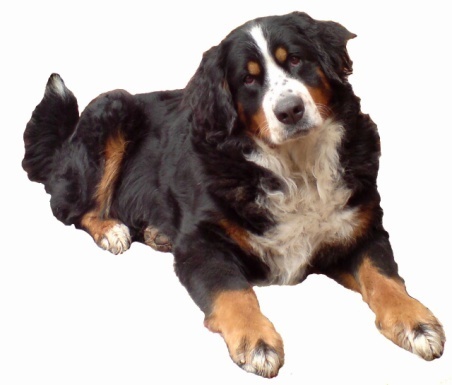 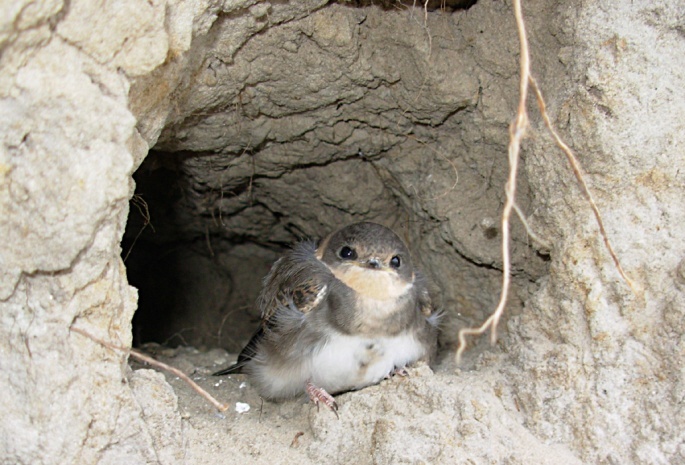 Как называется лесное жильё?
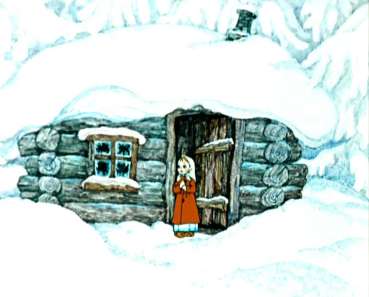 А)   Избушка
Б)   Балаган  
В)   Хатка
Г) Крепость
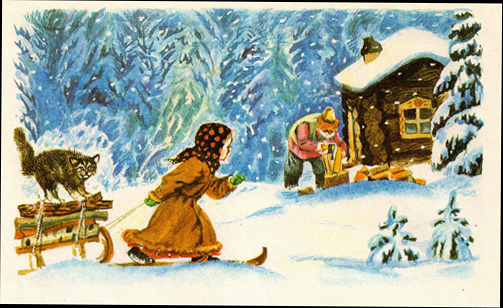 В какое время года происходят события?
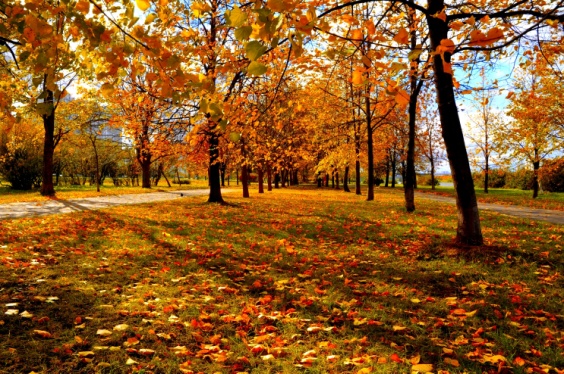 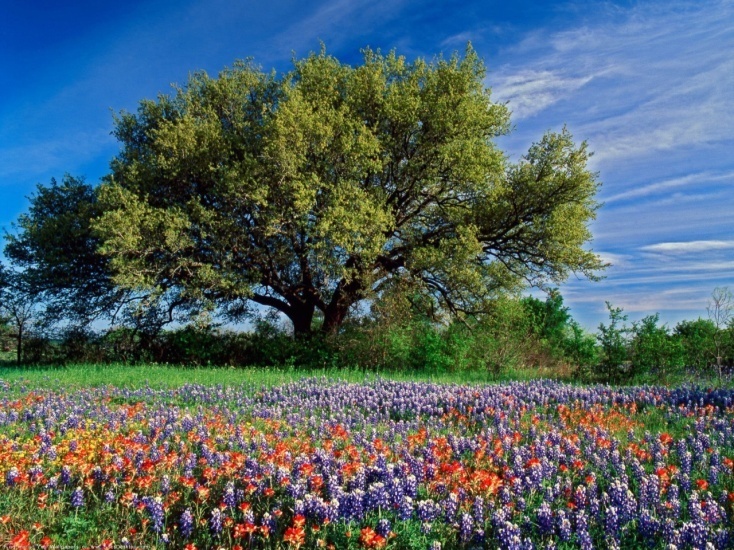 А)  Зима 
Б)  Лето
В)  Весна
Г)  Осень
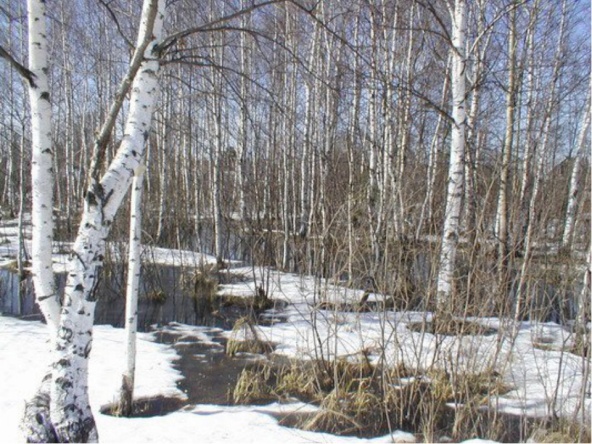 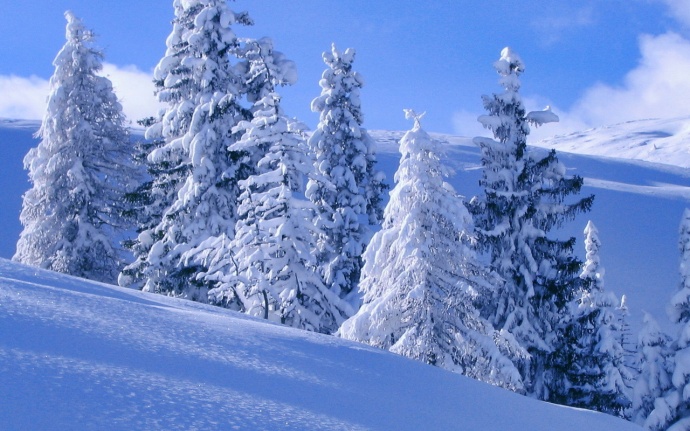 Что выбивал козлик серебряным копытцем?
А)  Жемчуг
Б)  Дорогие камни 
В)  Золото
Г ) Угли
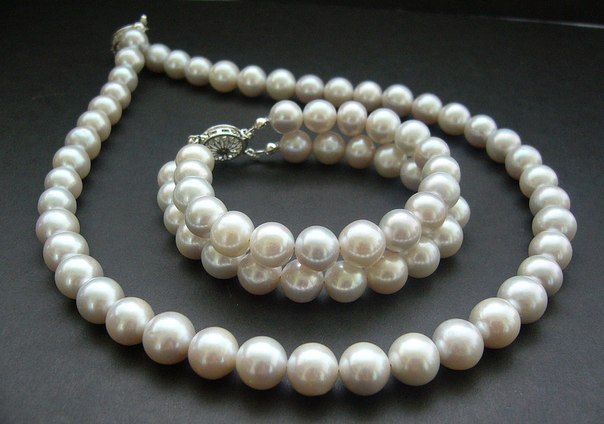 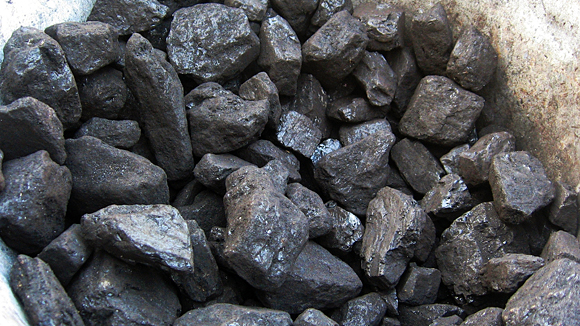 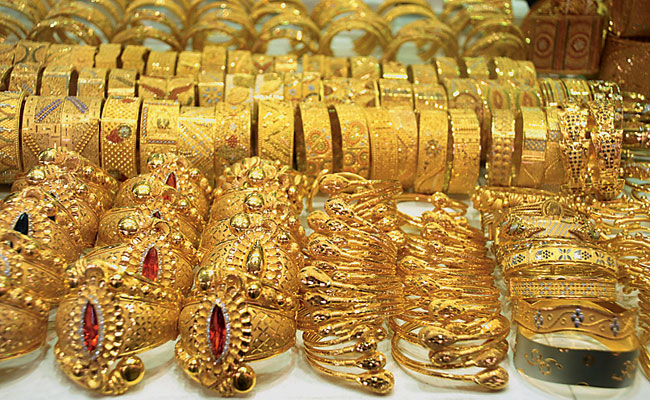 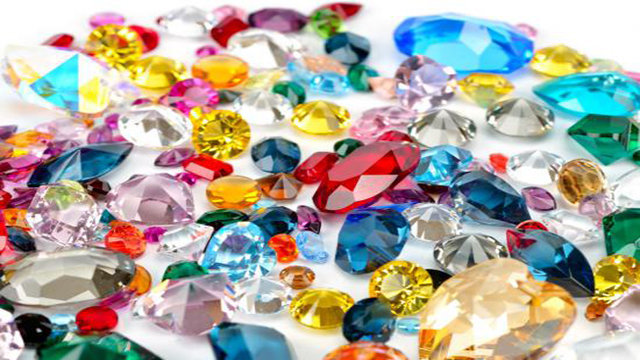 Куда вспрыгнул козёл?
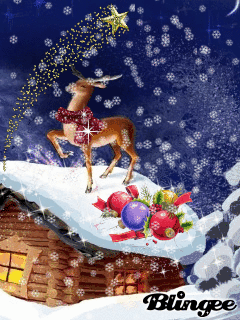 А)  На дерево
Б)  На крышу 
В)  На горку
Г)  На спину
Как относится автор к главным героям?
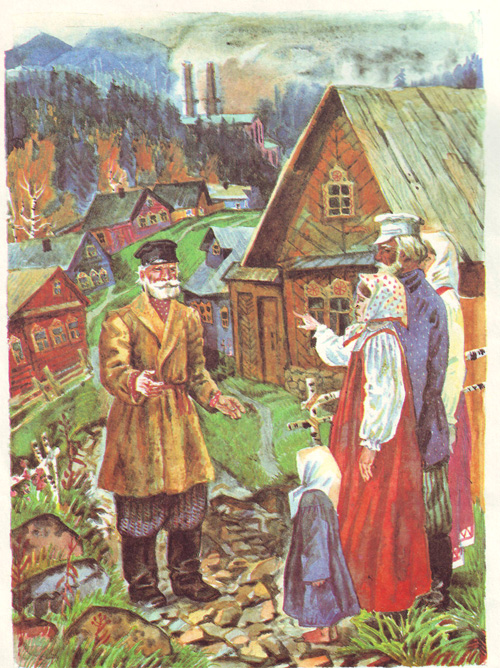 А)  С горечью
Б)  С любовью 
В)  Ненавидит
Г)  Жалеет
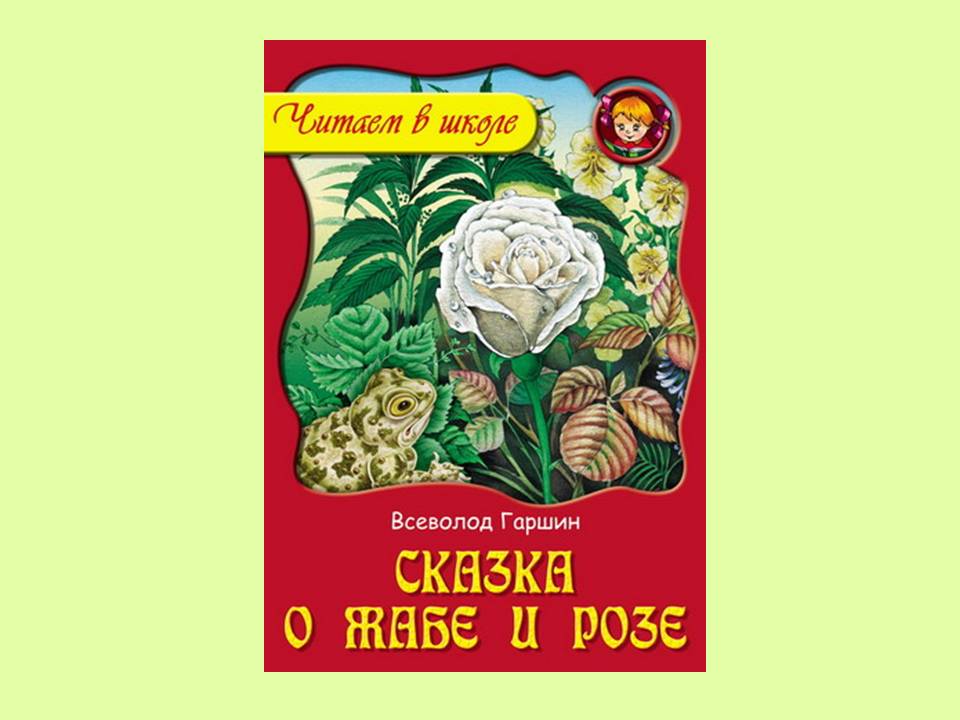 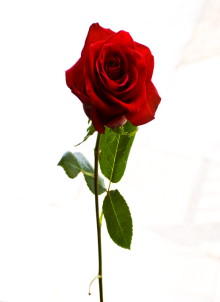 Розовый куст, на котором расцвела роза, где рос? 
1) В саду
2) На лугу 
3) В небольшом полукруглом цветнике
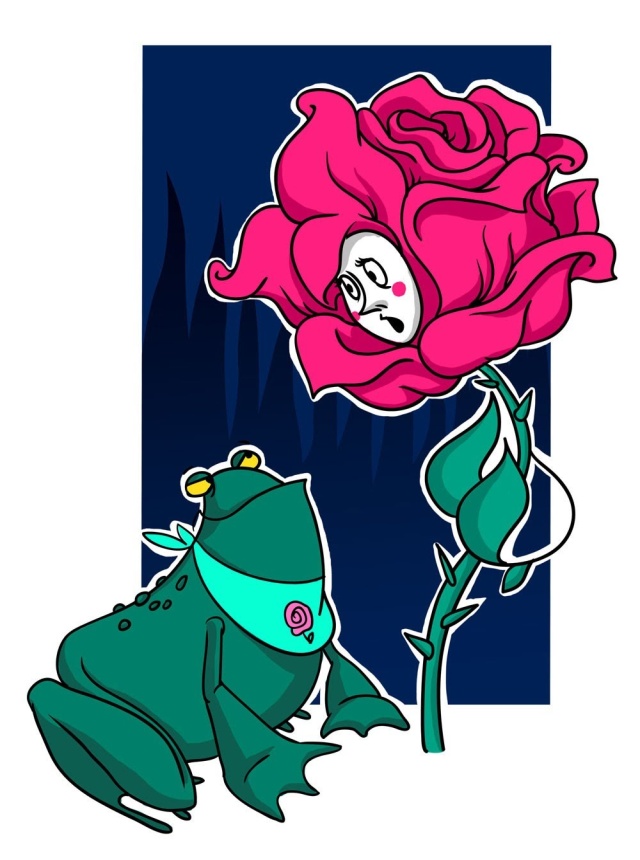 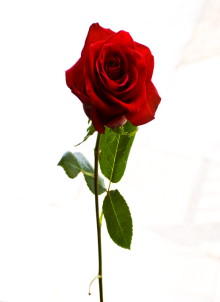 В каком состоянии был цветник перед деревенским домом?
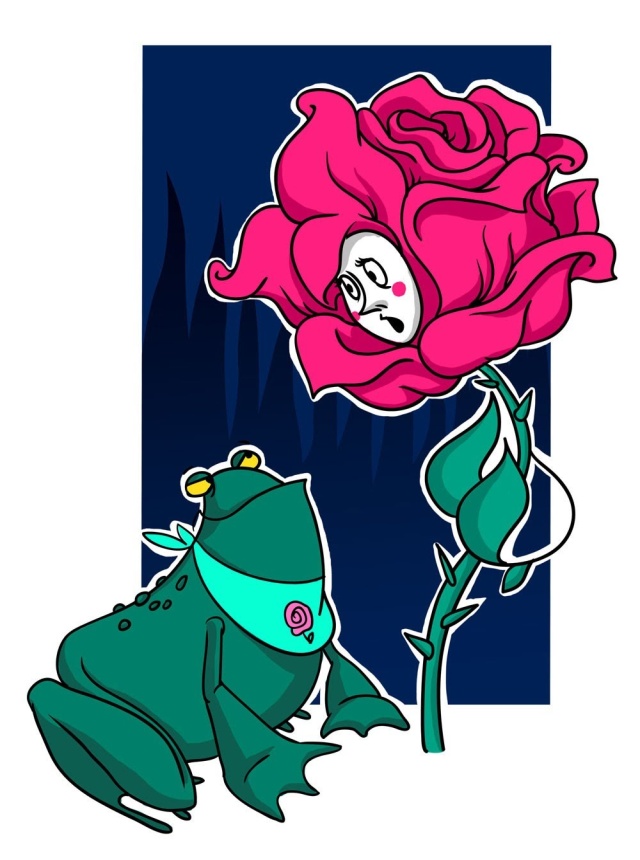 1)  Запущен 
2)  В хорошем 
3) В отличном
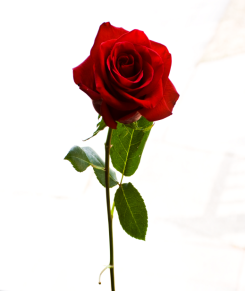 Какая была жаба?
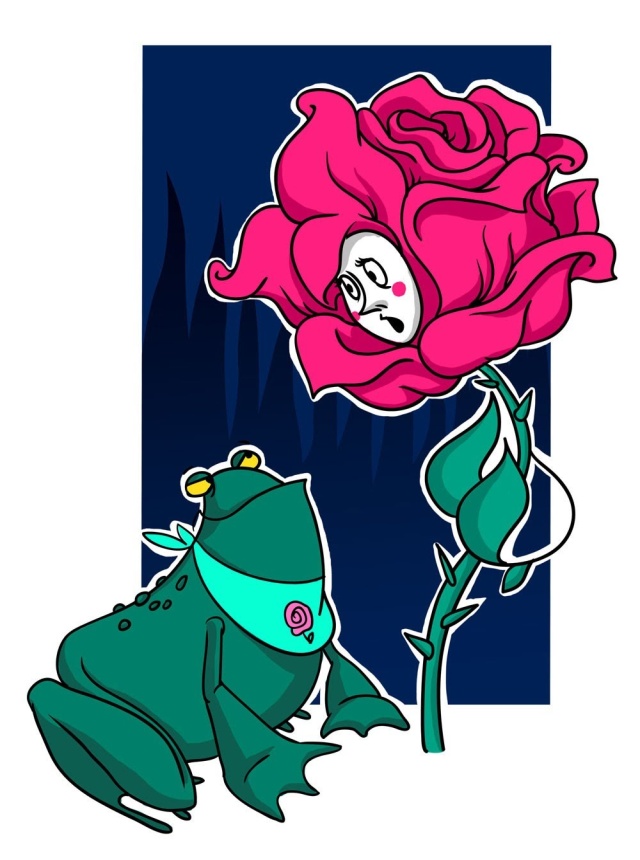 1) Жирная, старая
  2)Красивая 3) Уродливая
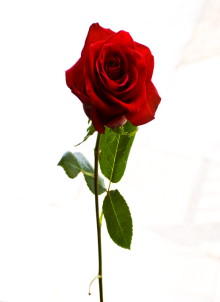 На кого охотилась жаба?
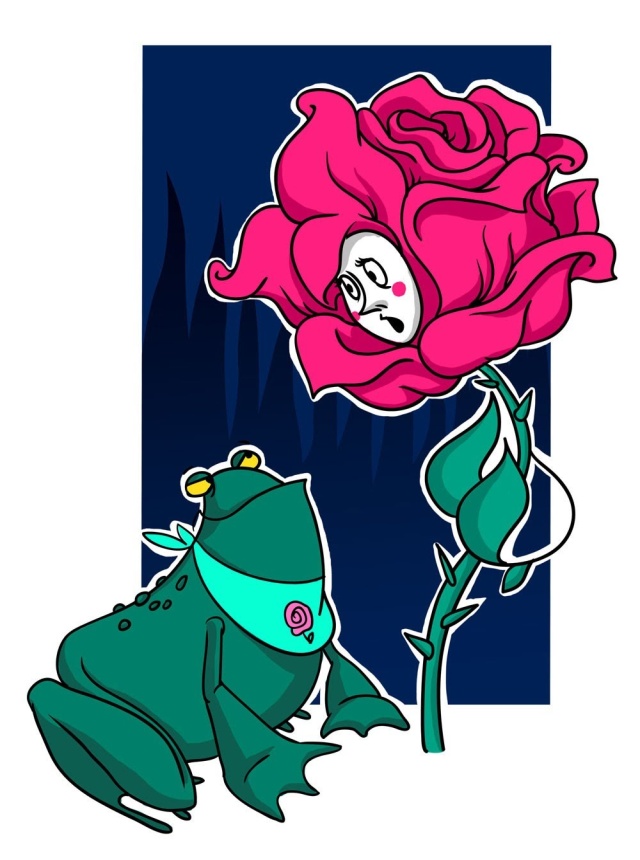 1) На бабочек  
2) На жуков     3)На червей и мошек
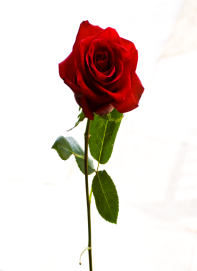 В какое время суток распустилась роза?
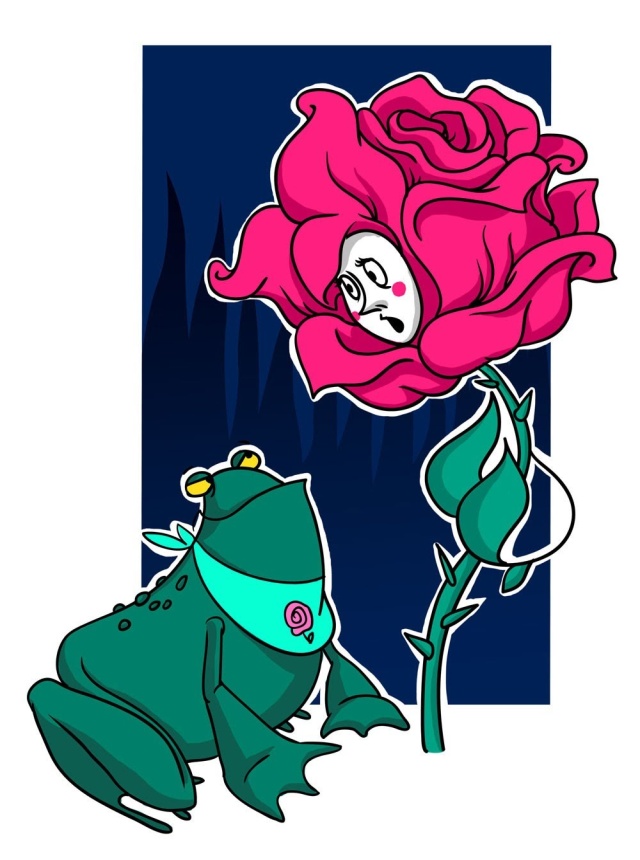 Вечером
 В обед 
Утром
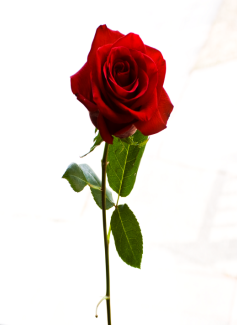 Сколько лет было мальчику?
1) 4 года 
2) 5 лет 3) 7 лет
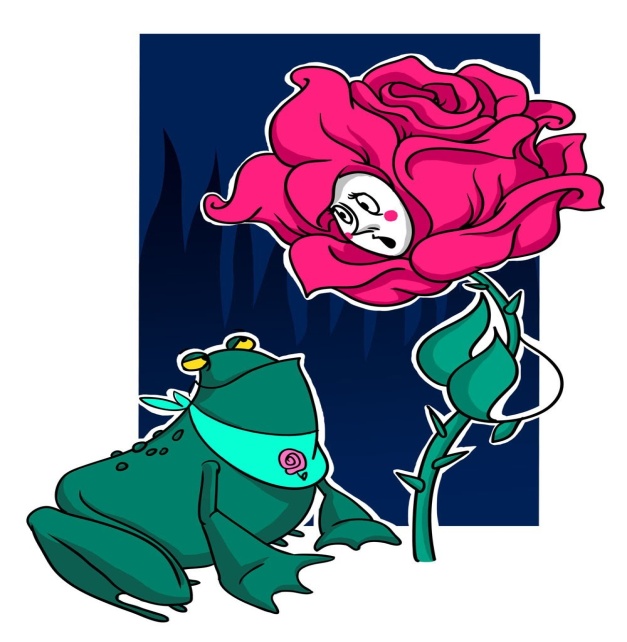 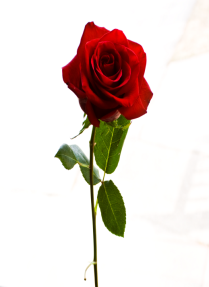 Как звали девочку?
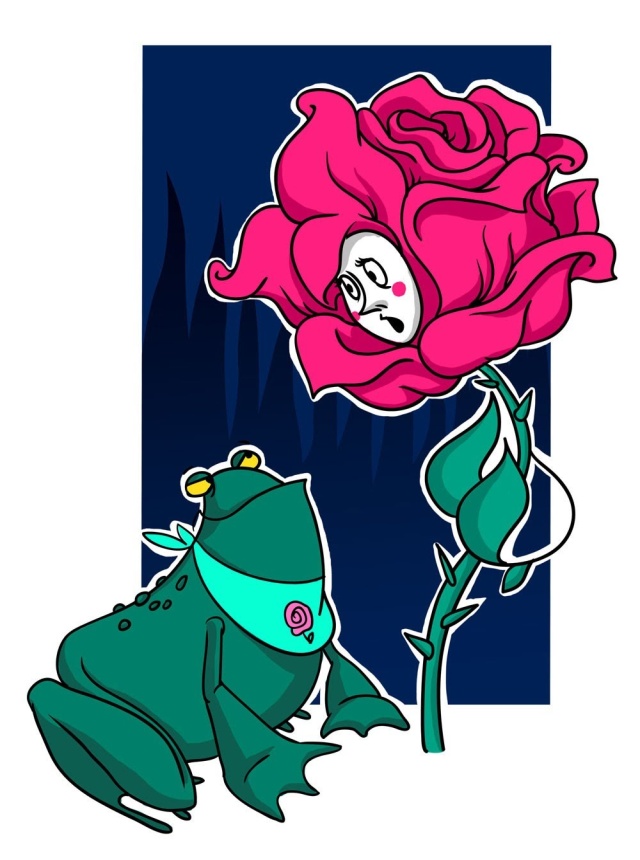 1) Валя 
2)  Надя
3) Маша
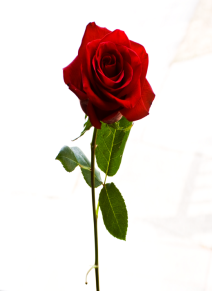 Любил ли мальчик читать?
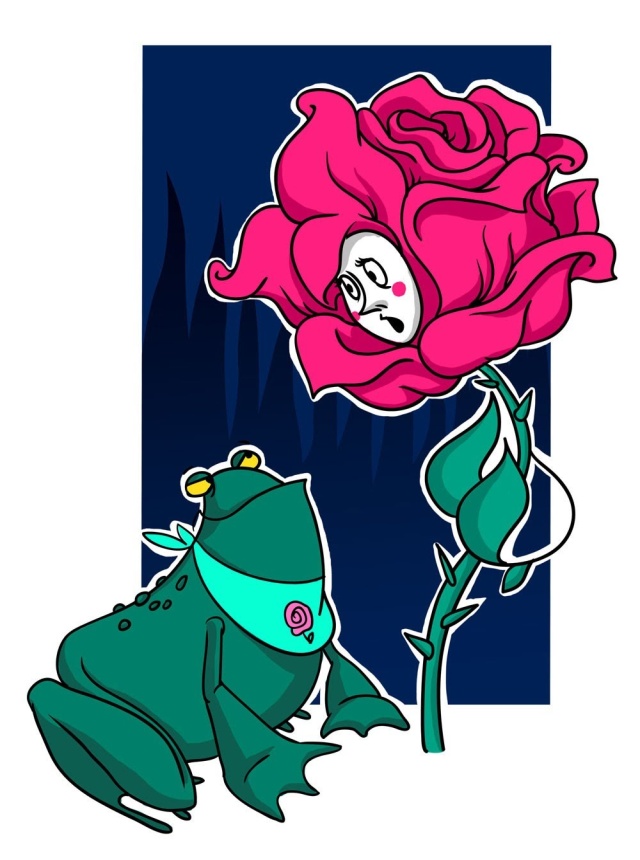 1) Нет
2) Да
3) Когда просили
Какой был любимый уголок у мальчика?
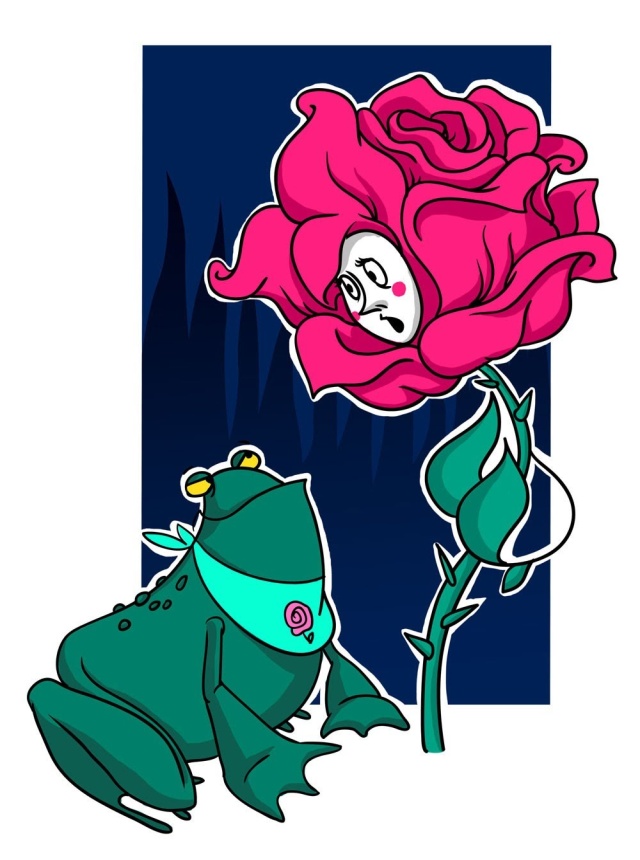 1) Сад 2) Беседка 3) Цветник
А)Эта сказка о козле с серебряным копытцем
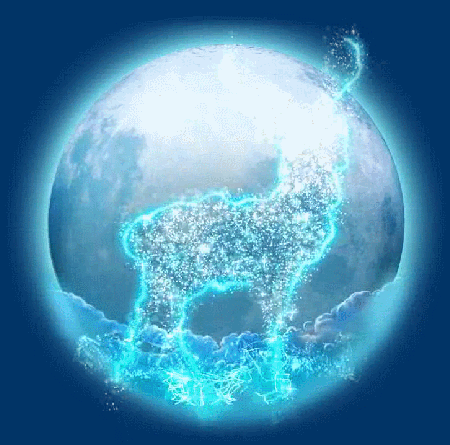 В)   Кокованя
Б)  Дарёнка
В)  Кошка Мурёнка
Б)   Балаган
А)  Зима
Б)  Дорогие камни
Б)  На крышу
Б)  С любовью
3) В небольшом полукруглом цветнике
1)  Запущен
1) Жирная, старая
3)На червей и мошек
3) Утром
3) 7 лет
3) Маша
2)   Да
3) Цветник